Русский фольклор  и греческая мифология                 в изобразительном                 	                  искусстве.
Калашник В.Н.
      учитель литературы
                          Хозивалиева М.П. библиотекарь.

МБО г. Астрахани «Лицей №2 имени В.В. Разуваева»                       ИБЦ                   2011г.
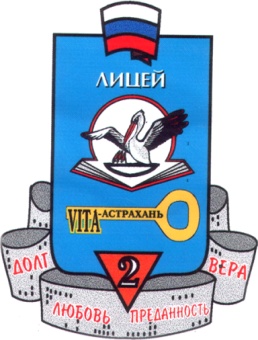 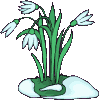 «Гамаюн – птица вещая»
Васнецов Виктор Михайлович – русский художник XIX века, автор многочисленных картин                    на сказочные  	      темы.
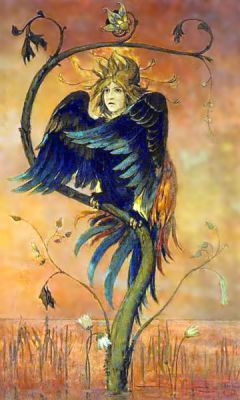 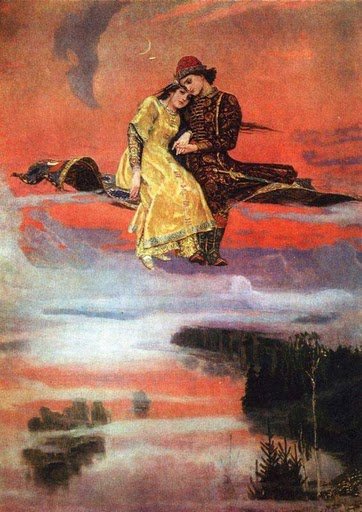 « Ковер-	самолет»
    1880 год
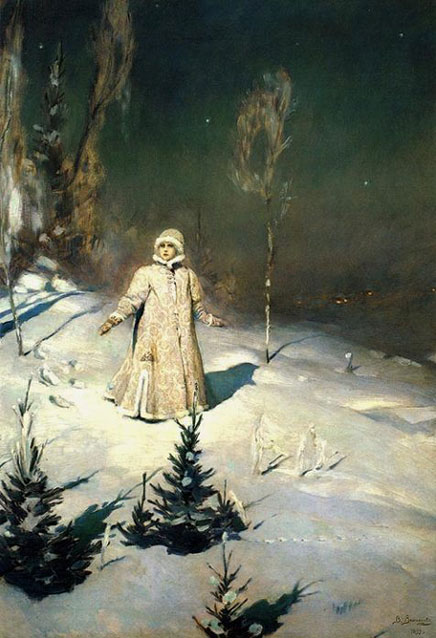 «Снегурочка»
   1899 год
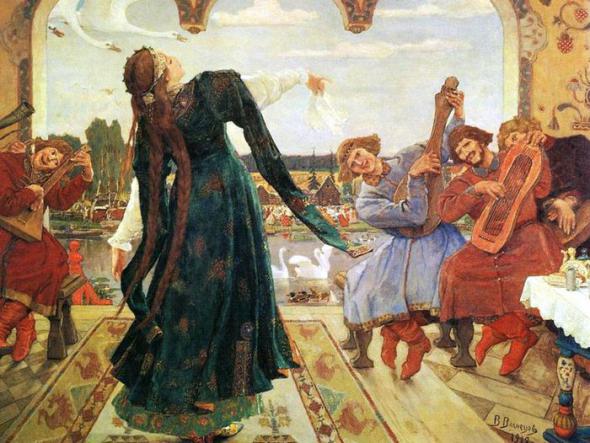 «Царевна –   	лягушка»
   1918 год
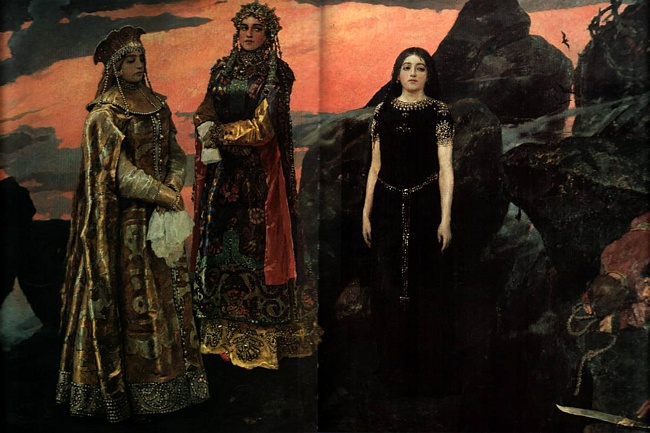 «Три царевны подземного царства»
   1884 год
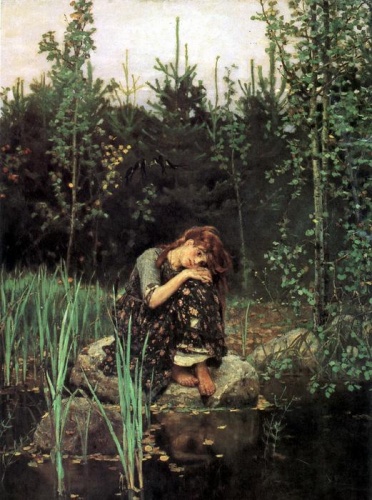 «Аленушка»
  1881 год
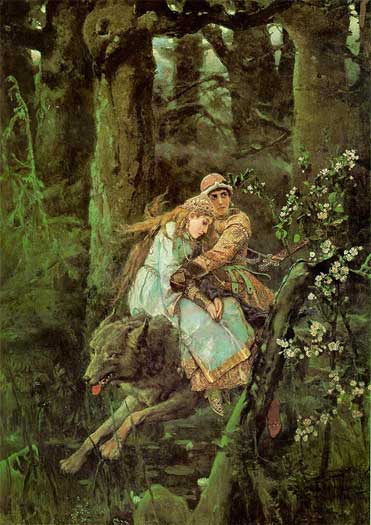 «Иван-царевич на сером 	 	   волке»
    1889 год
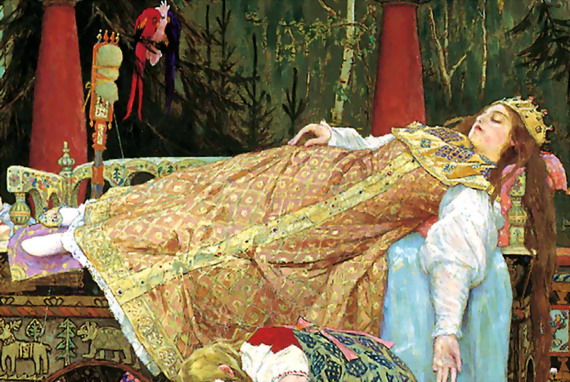 «Спящая   	царевна»
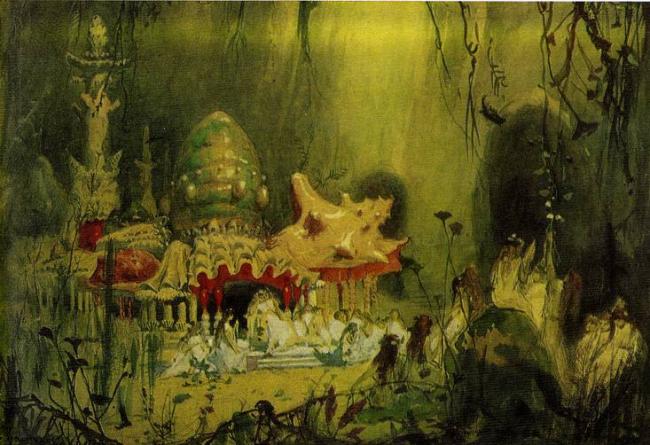 «Терем»
РЕРИХ  Николай Константинович – художник, философ, мистик, путешественник, археолог и писатель. 
Автор 7000  картин,    в том числе  на сказочные и славянские темы…
«Голубиная книга»
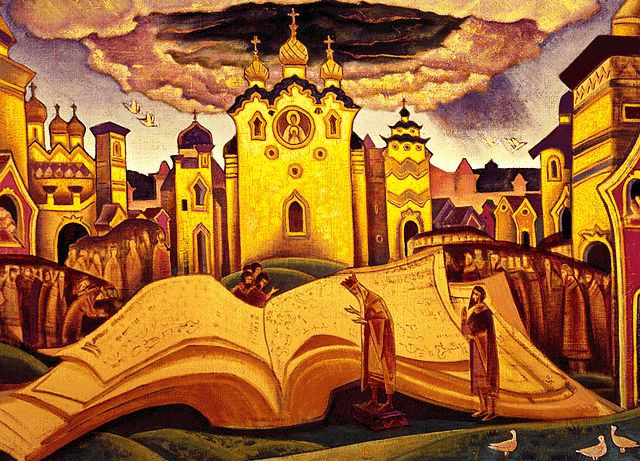 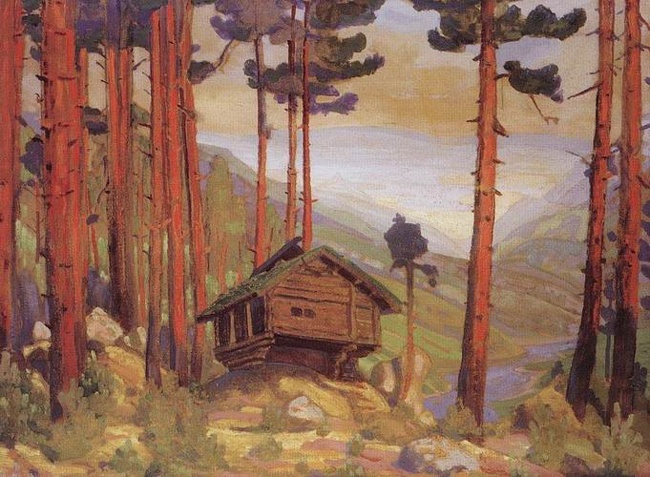 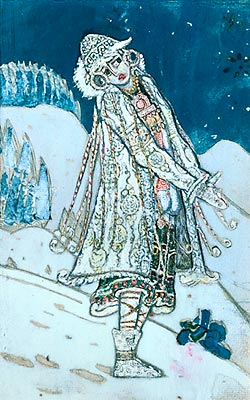 Картины Николая Рериха, написанные                   в первое десятилетие               	  xx  века…
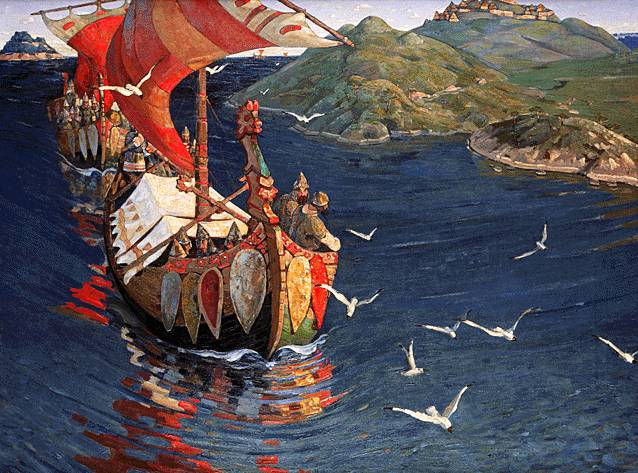 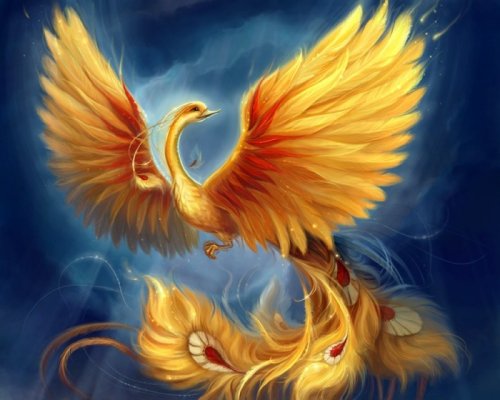 Сказочный  	        мир современной художницы Натальи  	 	Мотуз…
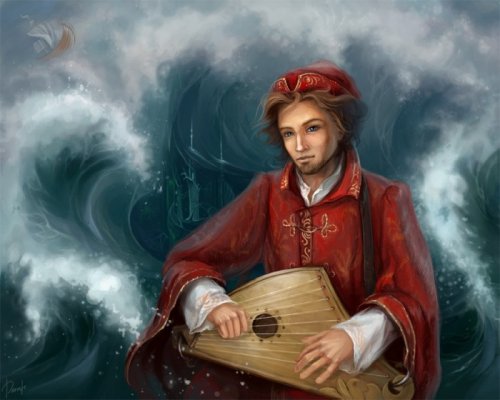 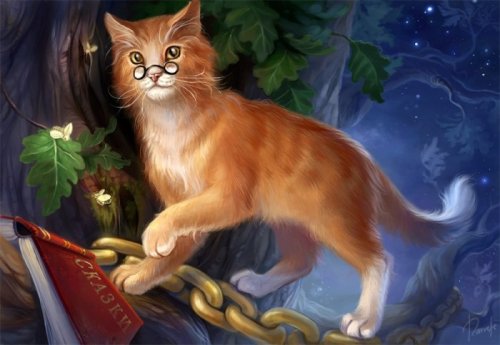 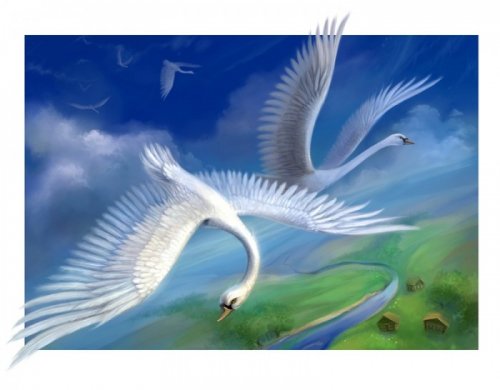 Наталья 	 	   Мотуз
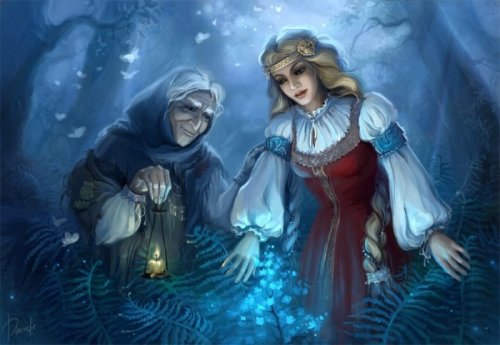 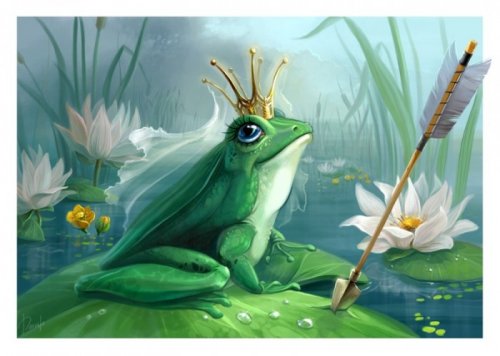 Создатель  двух  знаменитых картин на мифологические темы.
Сандро Боттичелли – итальянский живописец , жил во Флоренции              в XV веке.
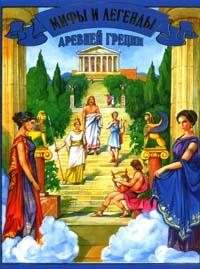 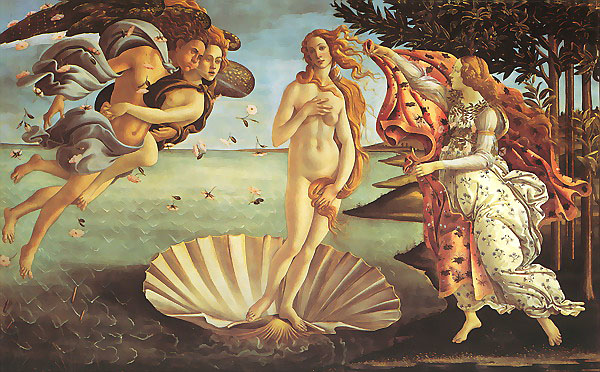 «Рождение Венеры»                  	             1484 – 1485 годы.
«Primavera»  или   «Весна», написана в конце XV века.
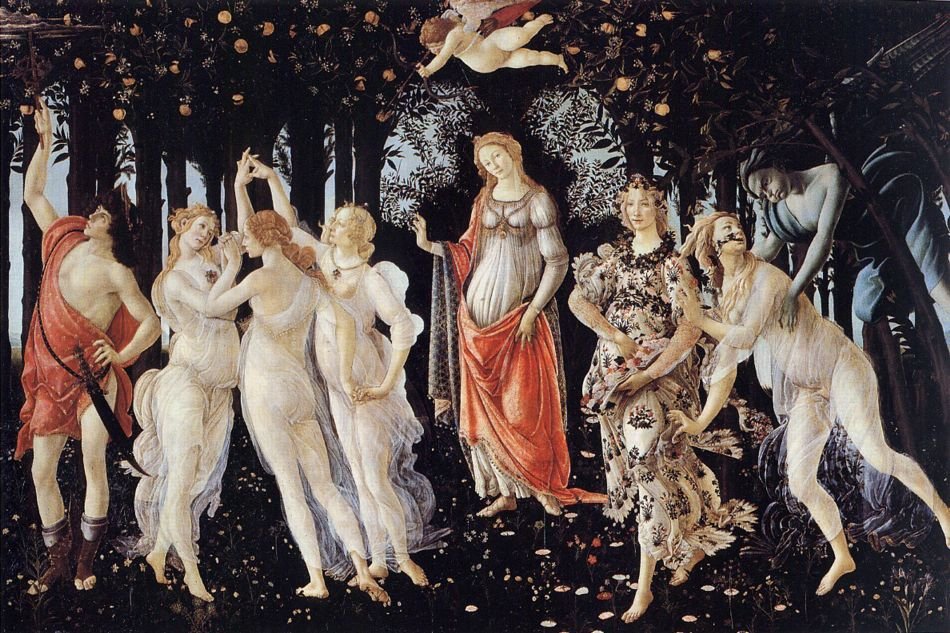 «Пир  богов»
Современник Боттичелли, Джованни 	 		   Беллини, художник  , живший в 	 	 	   Венеции.
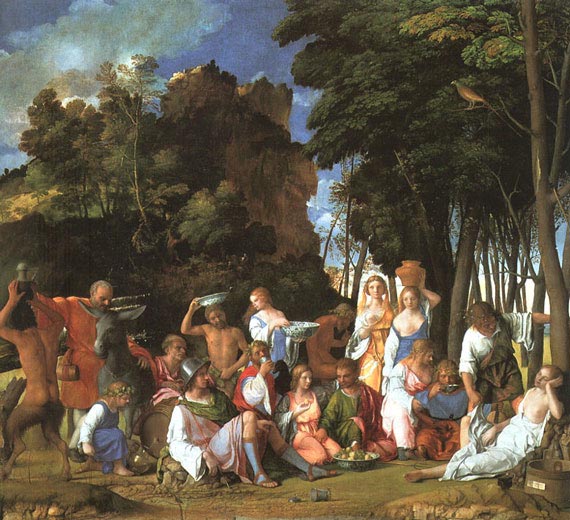 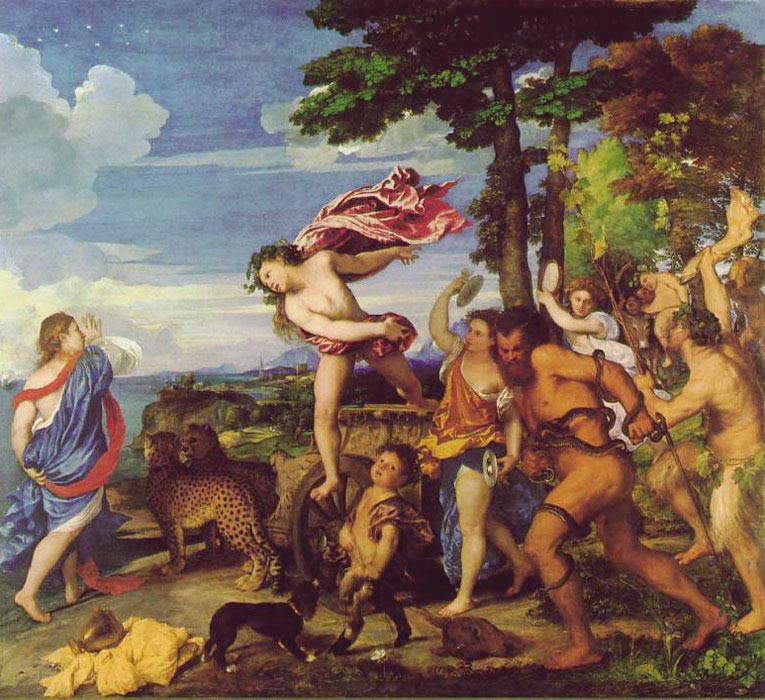 Ученик прославленного Джованни  	 	 Беллини – великий жизнелюбец                 и  крупнейший мастер живописи- Тициан Вечеллио.
«Вакх  и  Ариадна»
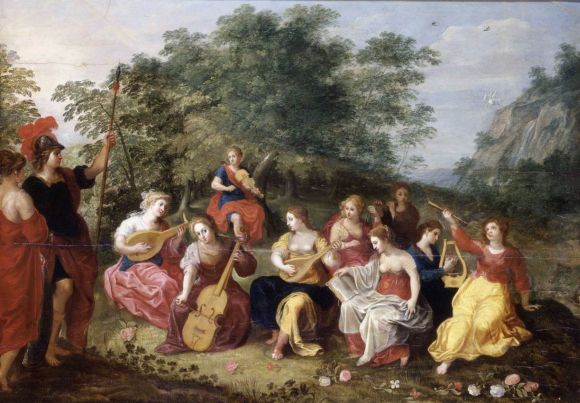 Итальянский живописец неоклассицизма – Андреа  Аппиани (1754 – 1817).
Автор знаменитых картин                             на  мифологические темы –       «Колесница 	 	   Аполлона»,     «Туалет  Юноны», «Аполлон  и  музы»,  	      «Парнас».
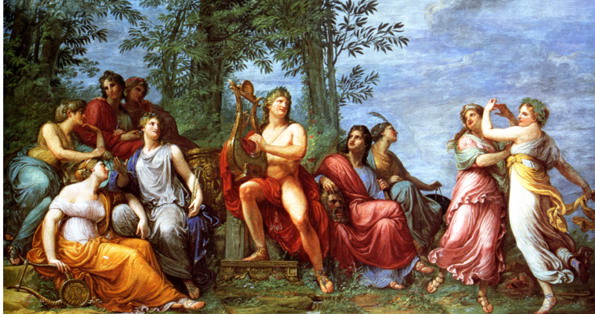 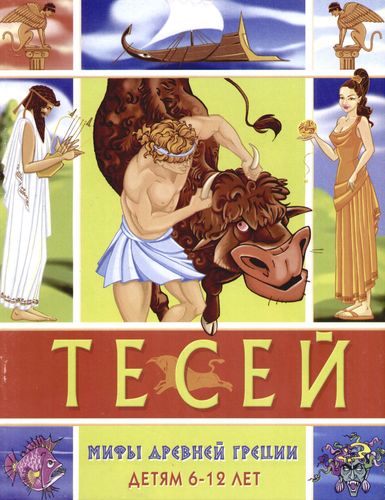 В  1910  году  пишет  декоративные  картины – панно на  античные  темы.
Русский художник, живописец и график, Валентин Александрович Серов                    (1865 – 1911).
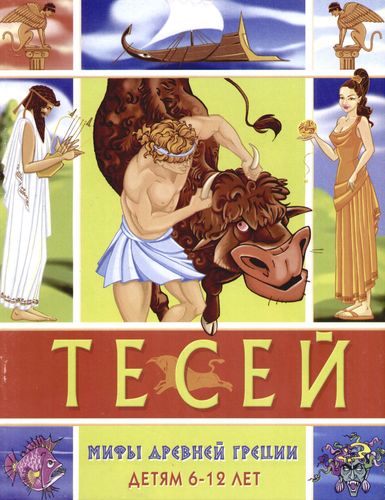 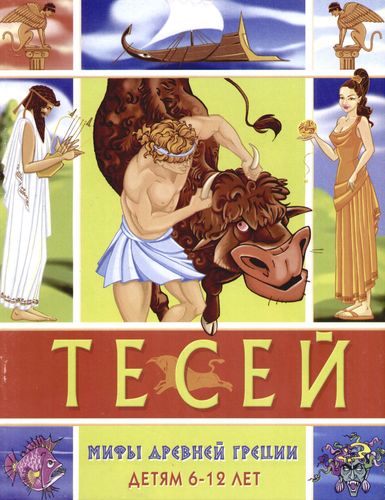 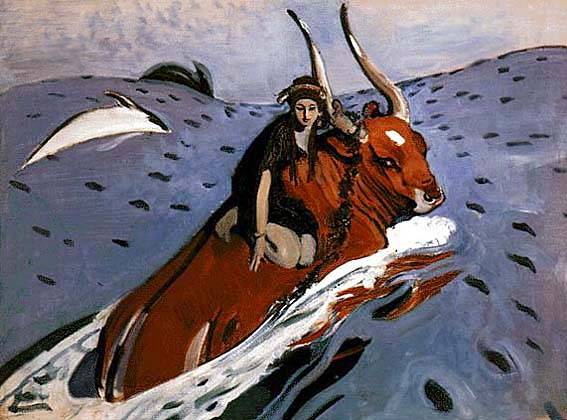 «Похищение 	  Европы»
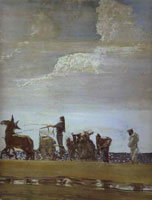 «Одиссей   и 	 	 Навсикая»